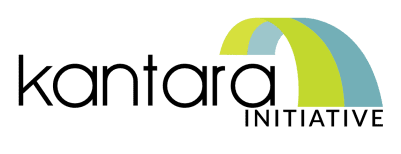 Deepfake-IDV Discussion Group
Deepfake Detection, Protection, and Countermeasures for Remote Identity Verification (RIDV)
November 2024
Deepfake-IDV Discussion Group
The Kantara Deepfake-IDV Discussion Group—Deepfake Threats To Identity Verification & Proofing—was formed in September 2023 to explore how IDPV (Identity Proofing and Verification) systems could be subverted or fooled by “deepfakes,” “Generative AI,” and other AI-related mechanisms. 

The group primarily comprised technical experts from within the biometric and digital identity marketplace, including vendors, individual subject matter experts, and contributors from end-user organizations. 

The anticipated output of the discussion group was a report describing the nature of the threats, vulnerabilities, and potential countermeasures designed to 
Inform purchasers of IDPV services about AI-related techniques that may decrease their effectiveness and 
Enable readers to discuss the topic and potential risk mitigation actions within their organization and with IDPV service providers.
This document represents the group’s output and reflects the group’s consensus thinking about deepfake detection, protection, and countermeasures for Remote Identity Verification (RIDV).
1
Executive Summary
Introduction, blah blah blah
2
Contents
Introduction
Project Scope
RIDV Process 
RIDV Attack Vectors
RIDV Countermeasures
TABLE: RIDV Process, Attack Vectors, Countermeasures
Key Findings and Recommendations
Appendices
3
Introduction
Introduce concepts of Remote IDV and Deepfakes 
Motivation for this Kantara Workgroup
Define Key terms– link to Appendix: Glossary
Introduce Deepfakes
Benefits and Threats (spectrum chart) with descriptions
Current state of the market 
Critical Trends
Key Challenges and Dangers
Primary deepfake technologies
Role of GenAI
Regulatory Environment – link to Appendix: Regulations
Standards - link to Appendix: Relevant Standards 
Audience – Identify key constituencies: 
Enterprise: IT, Security, Cybersecurity
Vendors: Biometric, IAM, CIAM, Fraud, Cyber3eecurity, 
Policy Makers: Government and NGO’s in Privacy, Cybersecurity, 
Standards/testing/certifications bodies
4
Scope
OBJECTIVE: Identify key deepfake threats and vulnerabilities and present prevention , detection, and countermeasure capabilities. 
USE:  Educate and provide best practice recommendations to address the threats posed by deepfakes.  
FOCUS: Types of deepfakes in and out of scope
CONTENT
RIDV Process 
Deepfake Attack Vectors
Deepfake Prevention, Detection, and Countermeasures
5
Host System
RIDV Process
Reference Data
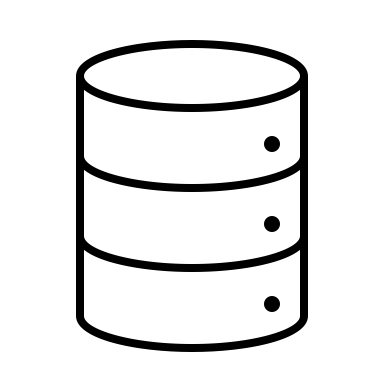 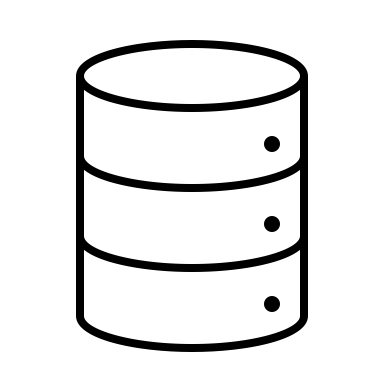 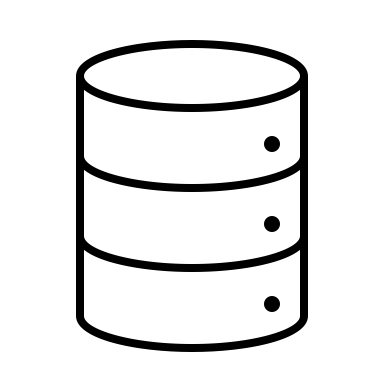 Automated Workflow
Baseline IDV Process
Live Biometric Capture Channel
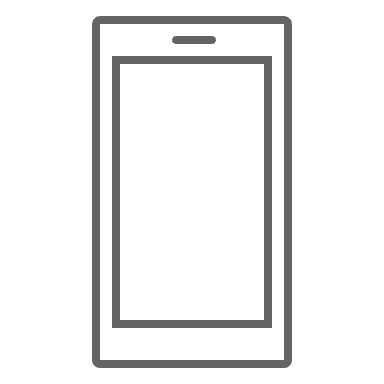 Edge Device
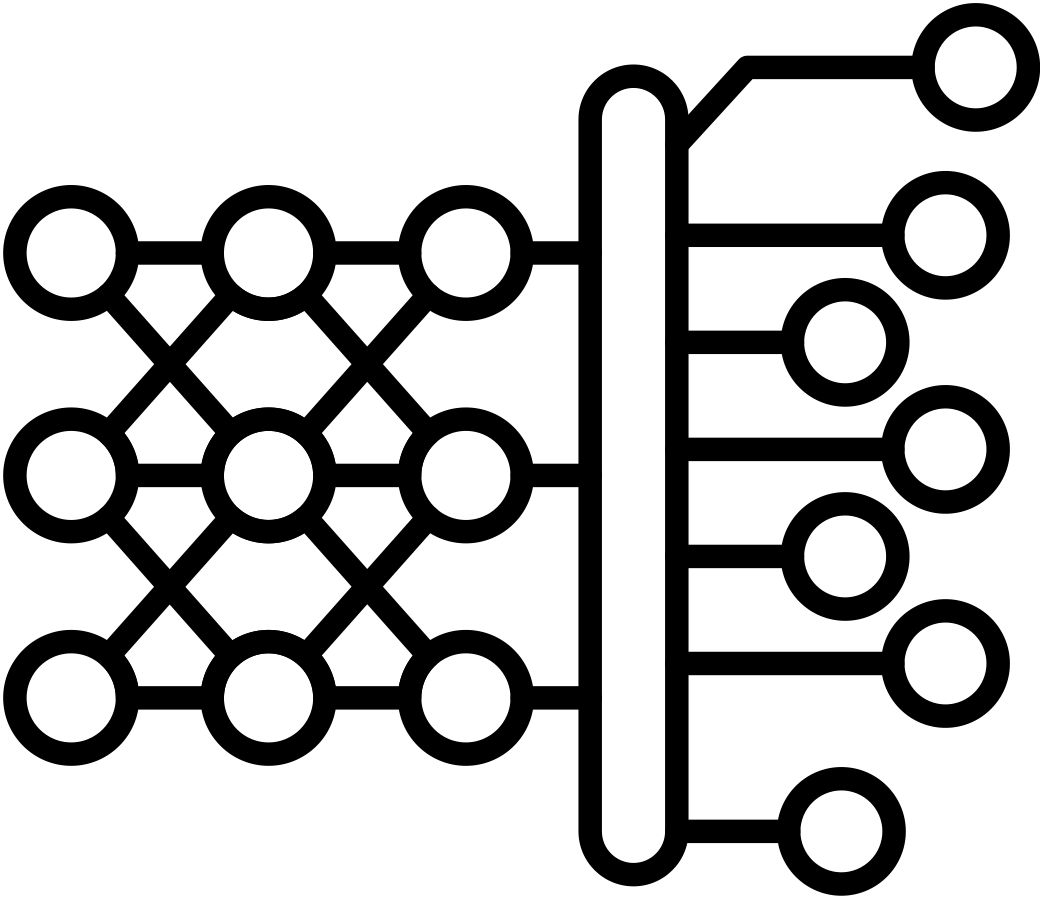 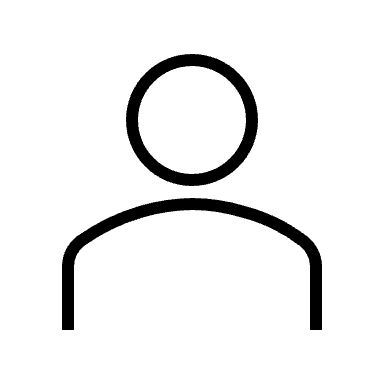 Signal Processing
Data Capture
IDV Decision Engine
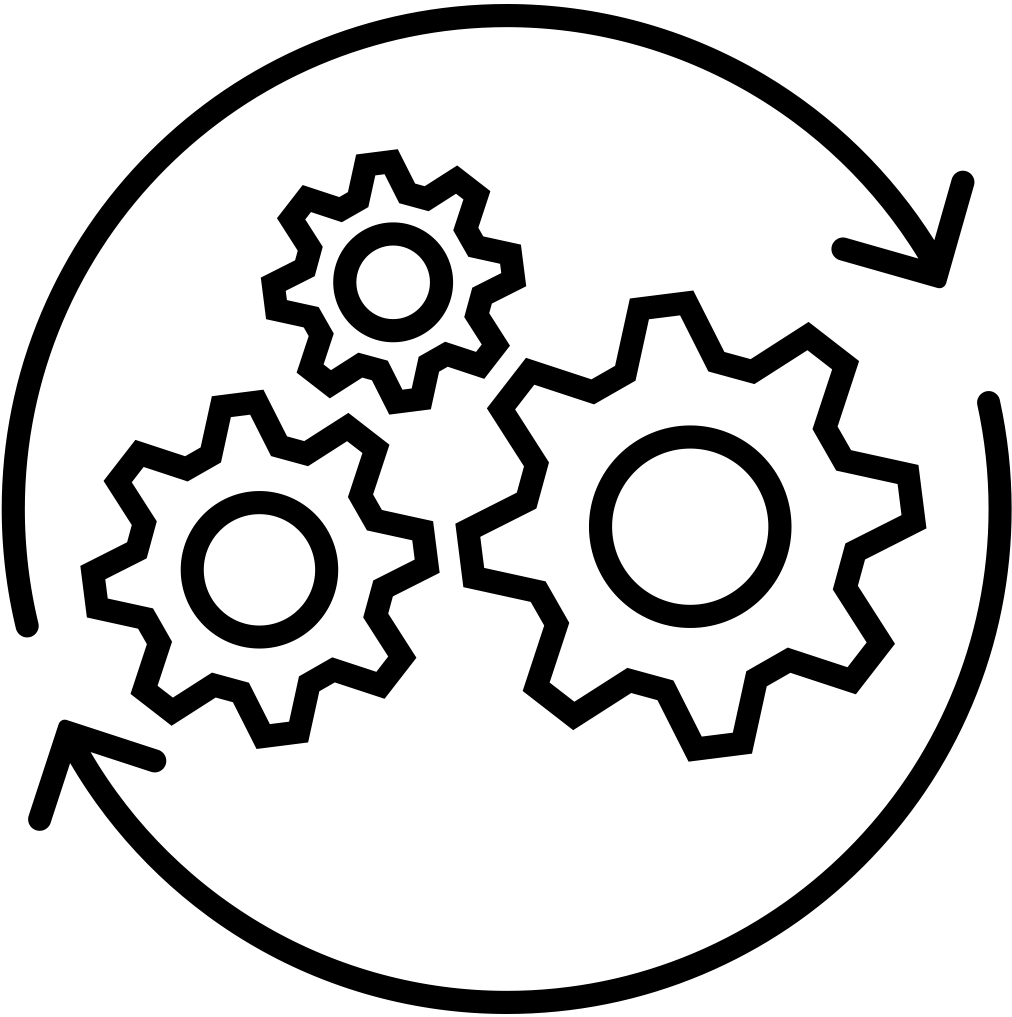 Identity Document Capture Channel
Accepted
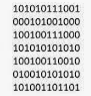 Edge Device
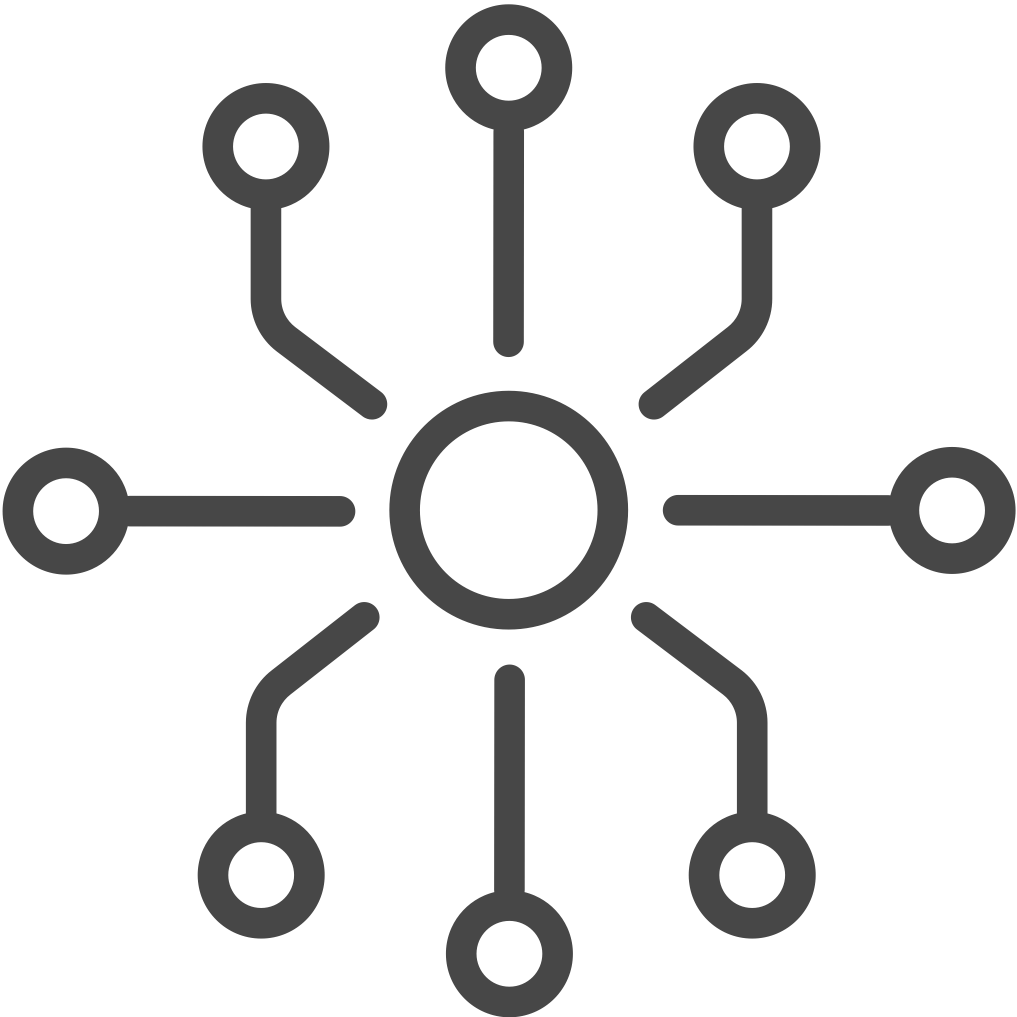 Rejected
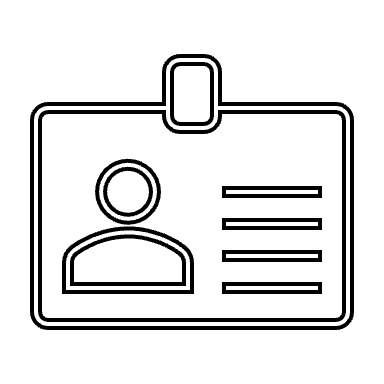 Data Capture
Signal Processing
Comparison
Environmental Risk Factors Channel
Adjudicate
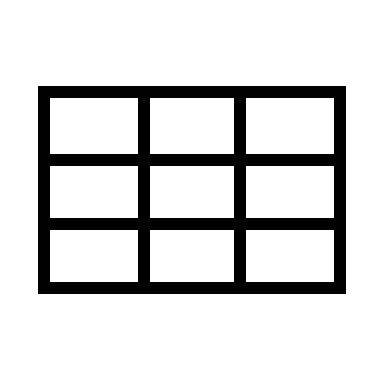 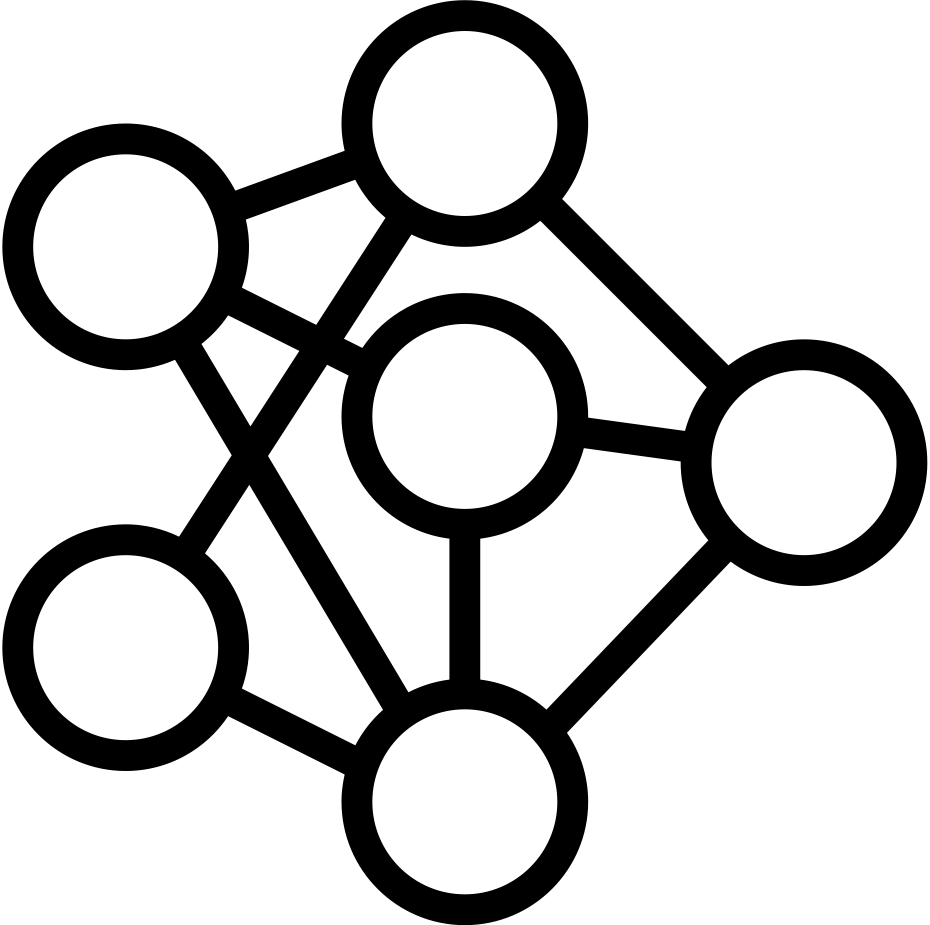 Edge Device
Signals Processing
Data Capture
IDV Decision Engine
Manual Workflow
Process used for opt-out and/or exception handling
Edge Device
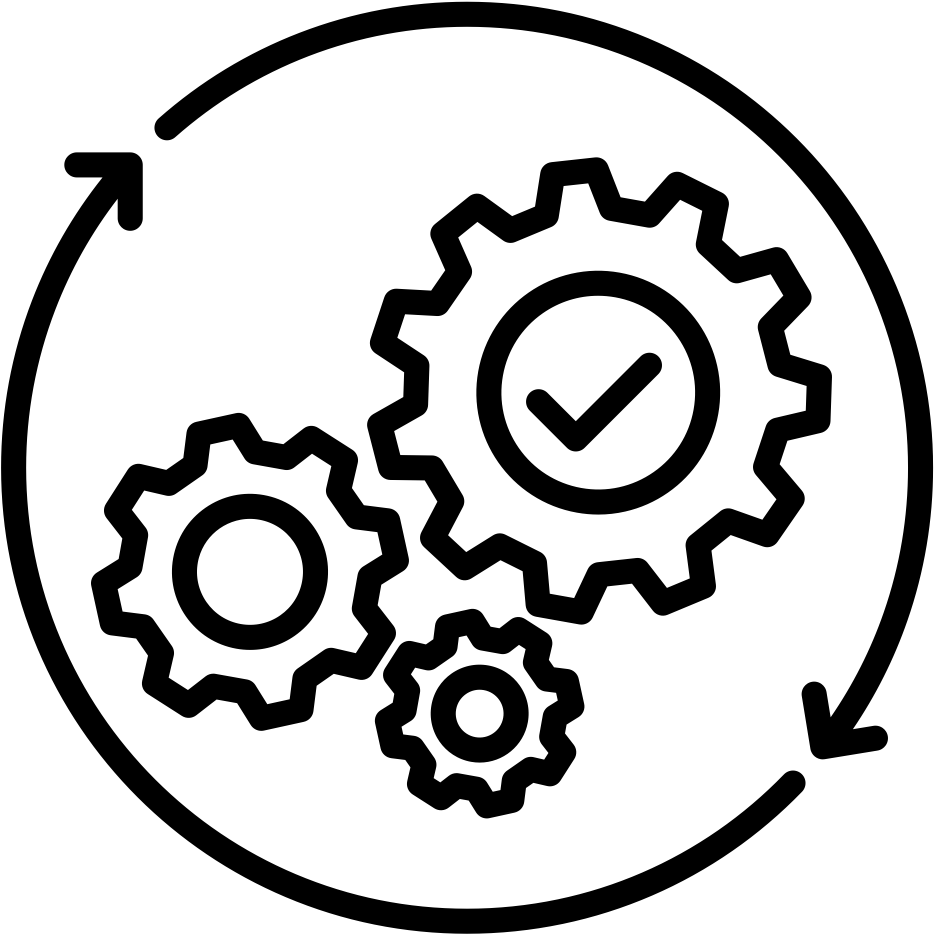 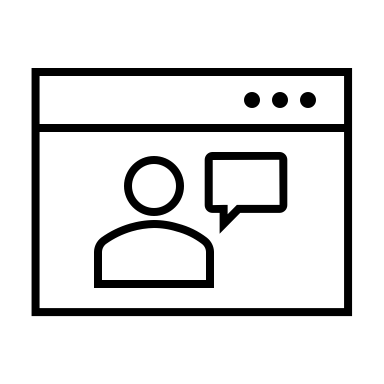 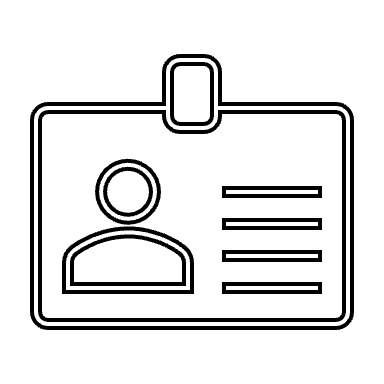 Accepted
Document
Review
Live Video Chat
Rejected
6
Host System
RIDV Process
Reference Data
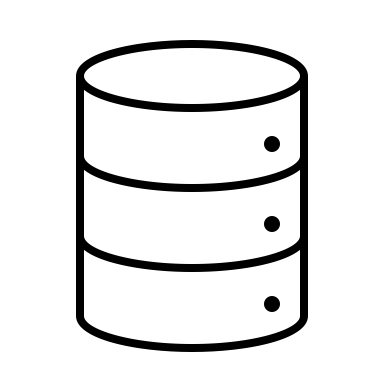 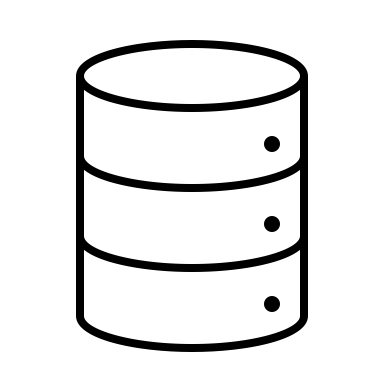 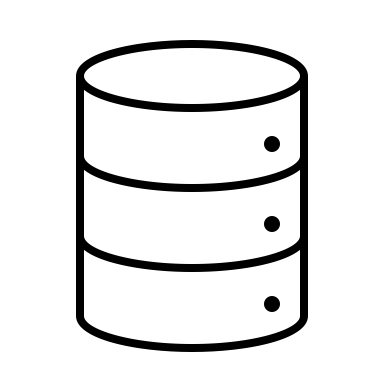 Automated Workflow
Baseline IDV Process
Live Biometric Capture Channel
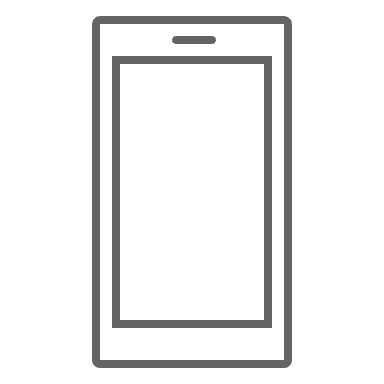 Edge Device
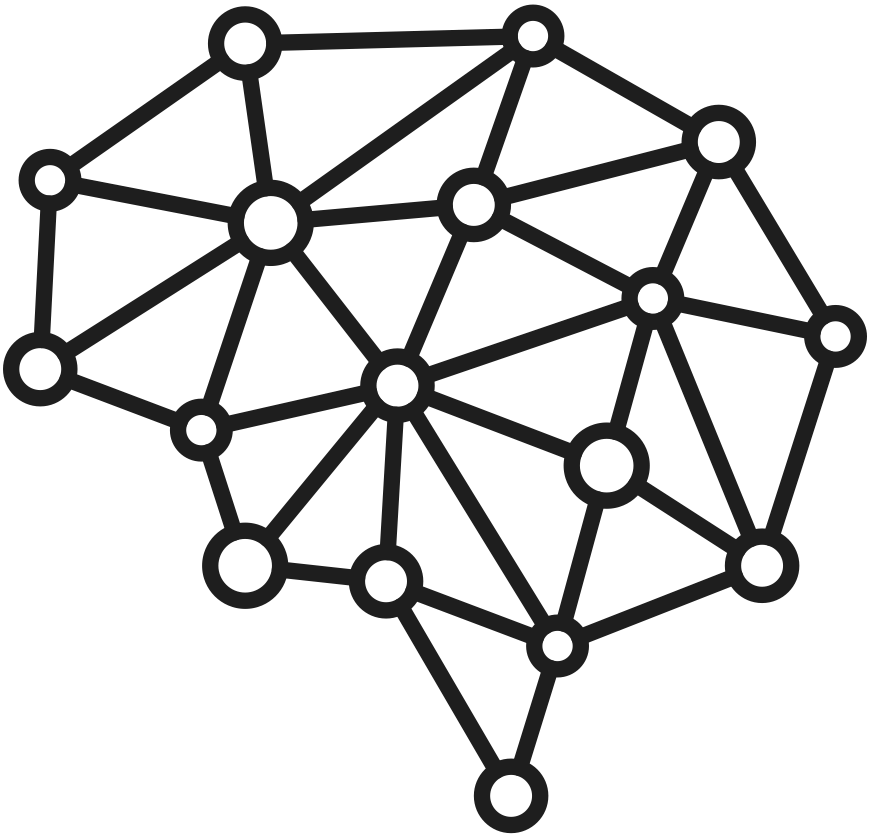 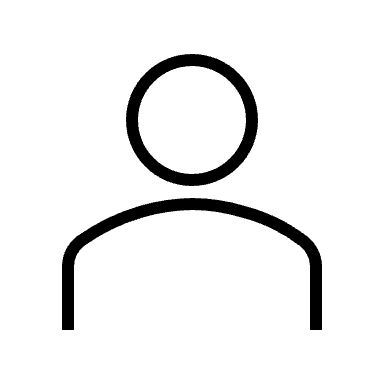 Signal Processing
Data Capture
IDV Decision Engine
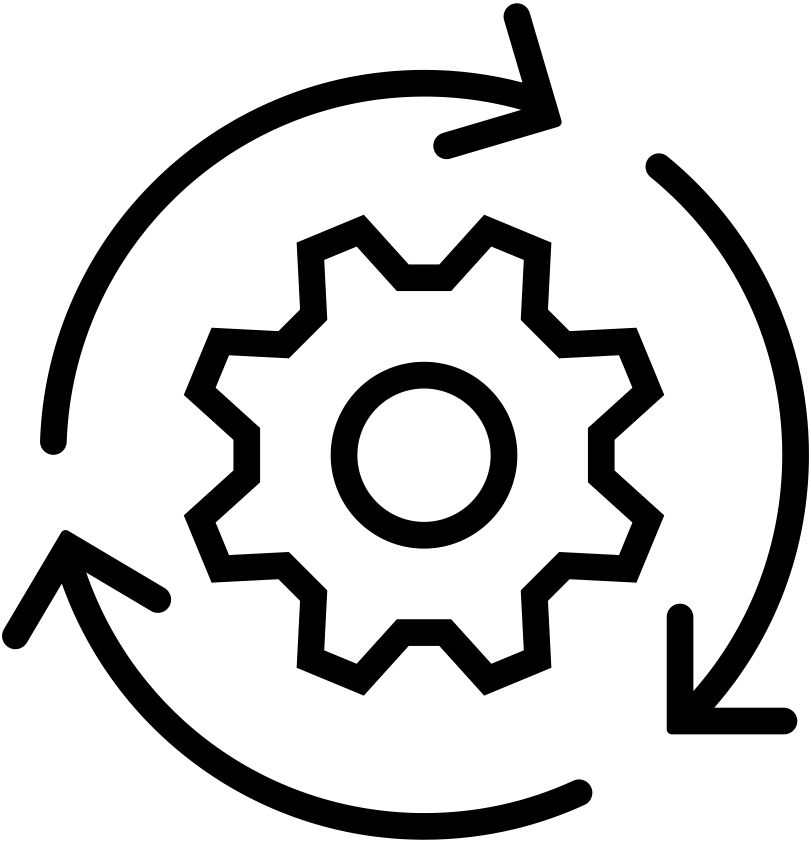 Identity Document Capture Channel
Accepted
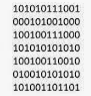 Edge Device
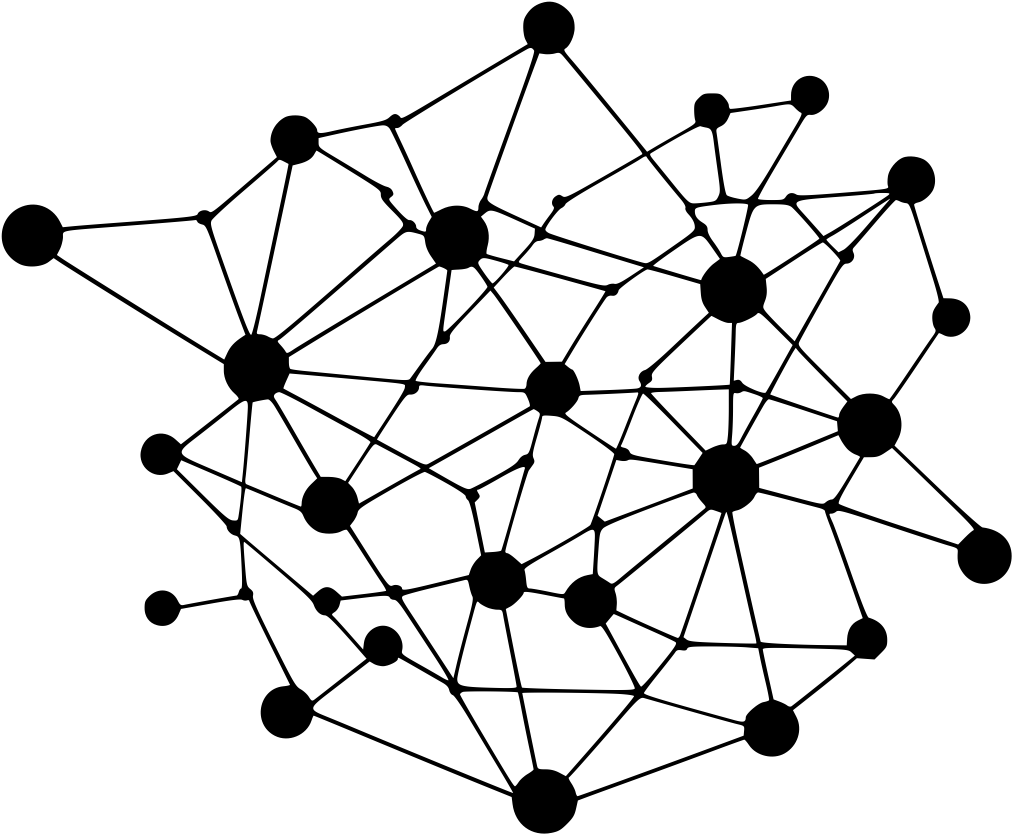 Rejected
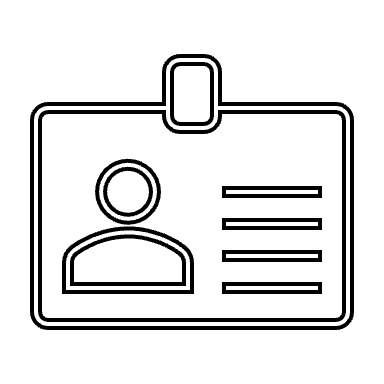 Data Capture
Signal Processing
Comparison
Environmental Risk Factors Channel
Adjudicate
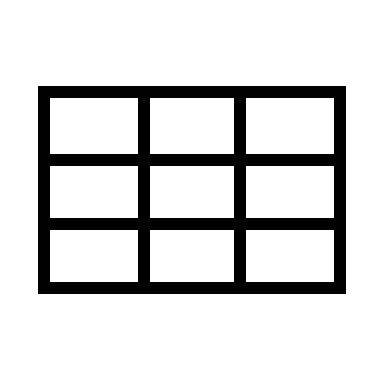 Edge Device
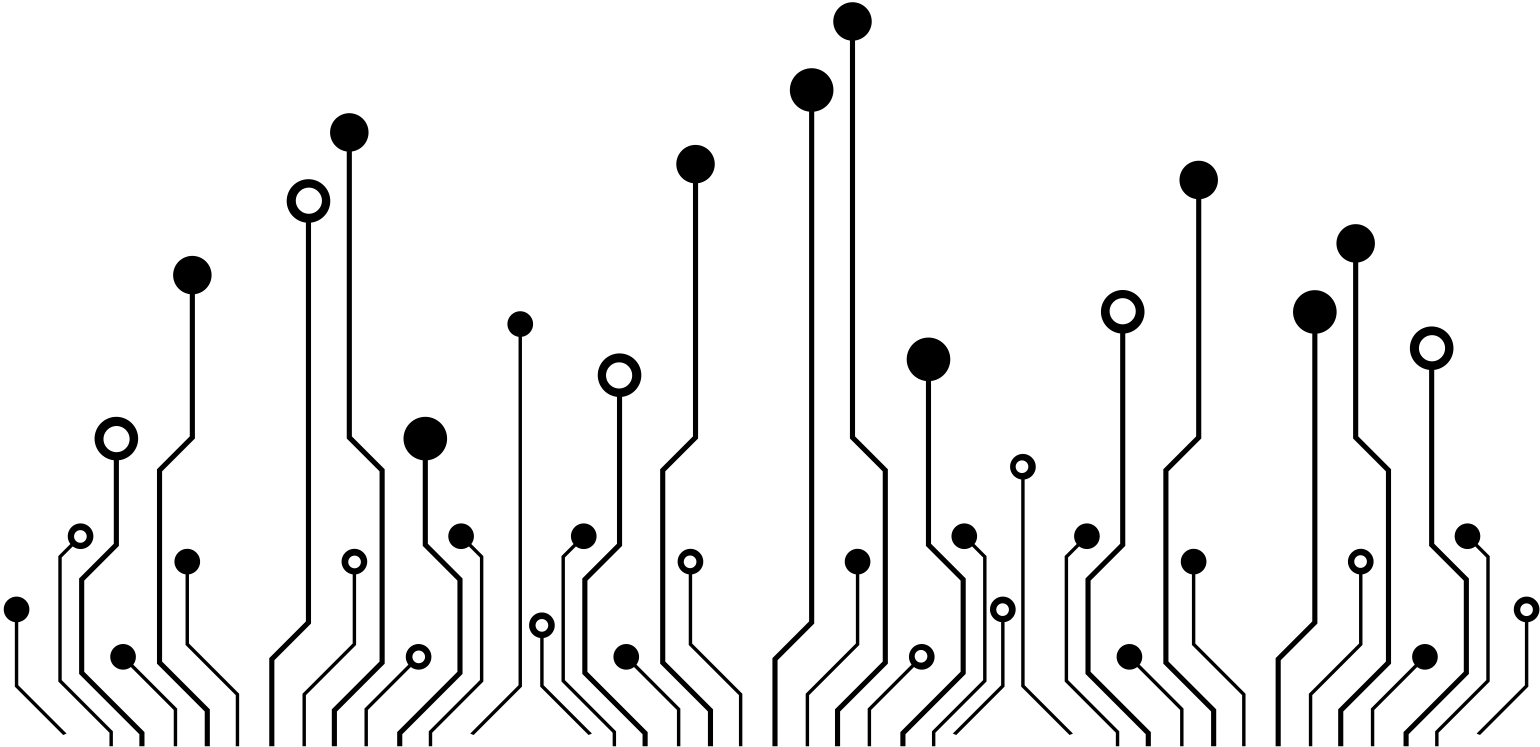 Signals Processing
Data Capture
IDV Decision Engine
Manual Workflow
Process used for opt-out and/or exception handling
Edge Device
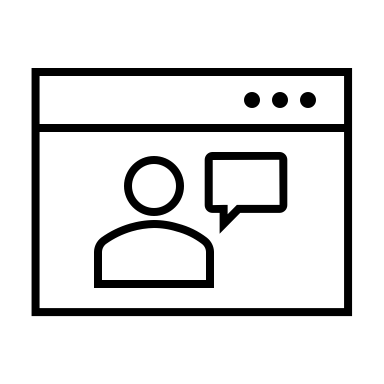 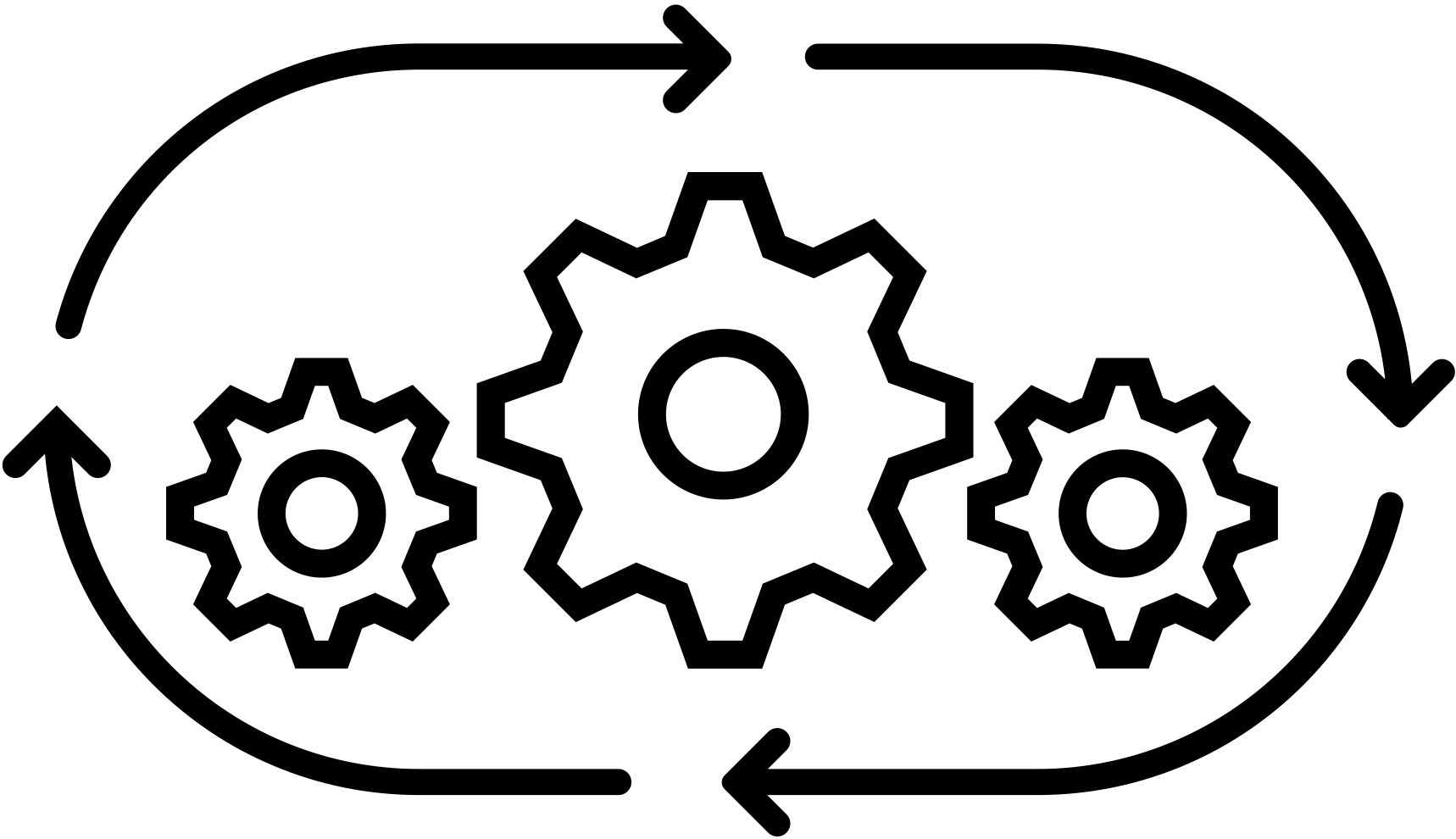 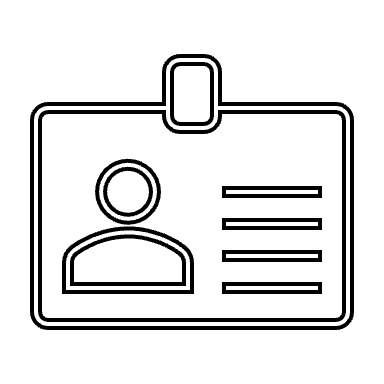 Accepted
Document
Review
Live Video Chat
Rejected
7
RIDV Process Definitions
AUTOMATED WORKFLOW
Live Biometric Capture Channel 
Definition

Identity Document Capture Channel 
Definition

Environmental Risk Factors Channel 
Definition

Comparison
Definition

IDV Decision Engine
Definition

MANUAL WORKFLOW
Live Capture
Definition

Document Review
Definition

IDV Decision Engine
Definition

HOST SYSTEM
Reference Data
Definition
8
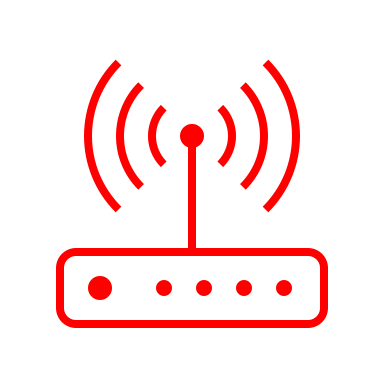 Host System
RIDV Attack Vectors
Reference Data
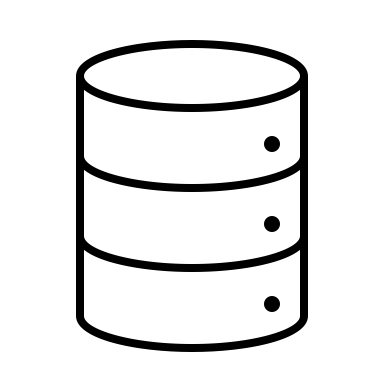 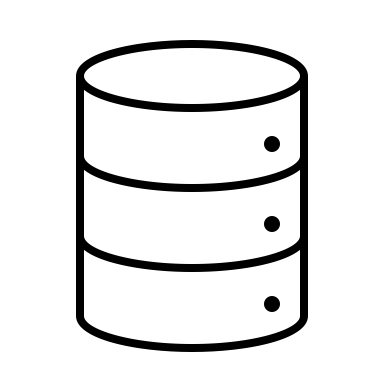 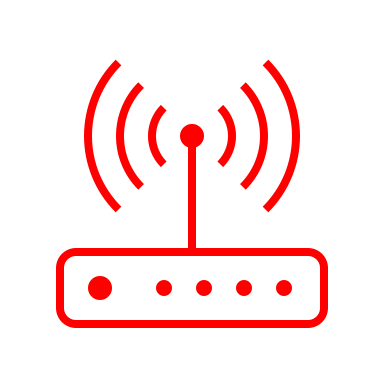 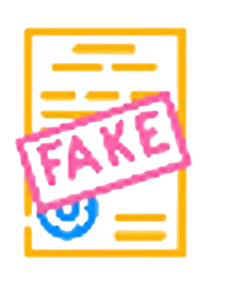 8
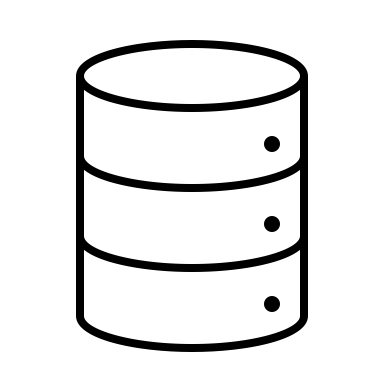 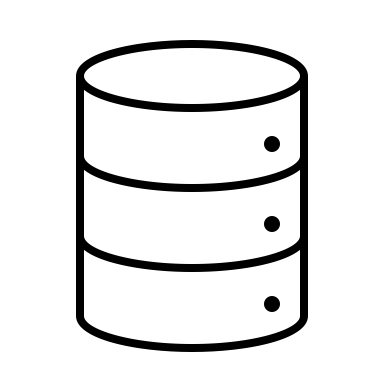 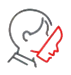 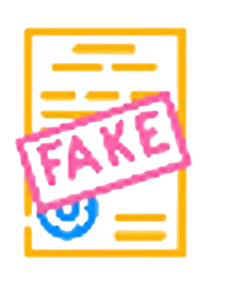 9
Automated Workflow
Baseline IDV Process
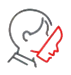 Live Biometric Capture Channel
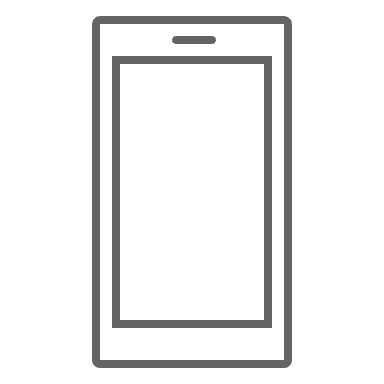 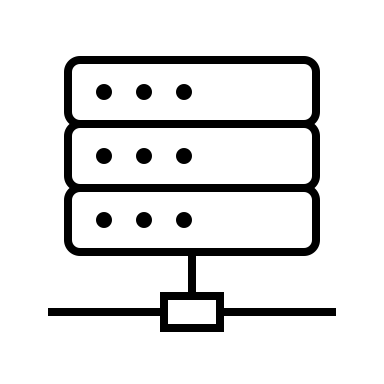 Edge Device
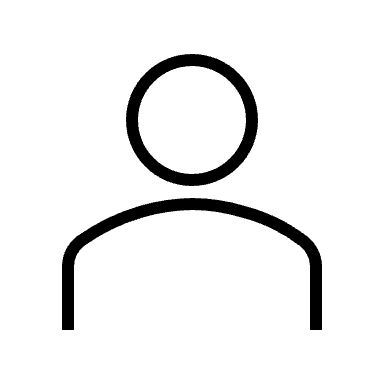 2
1
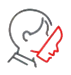 Signal Processing
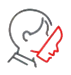 Data Capture
IDV Decision Engine
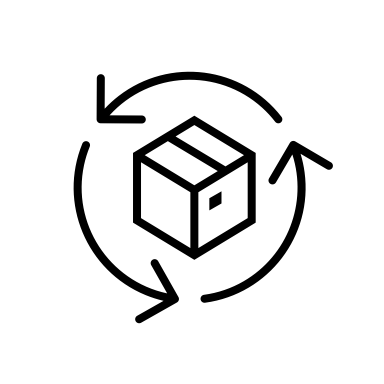 Identity Document Capture Channel
Accepted
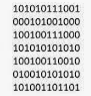 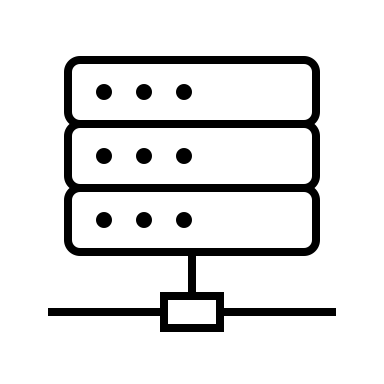 Edge Device
Attack Types
Rejected
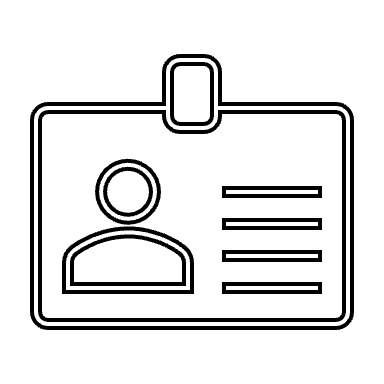 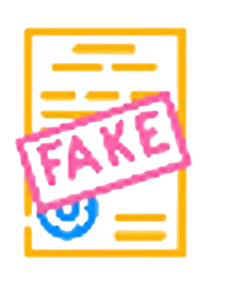 Document
3
4
Signal Processing
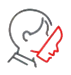 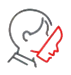 Data Capture
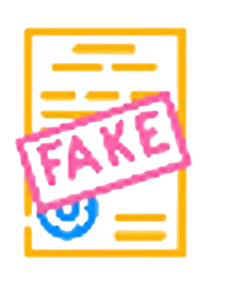 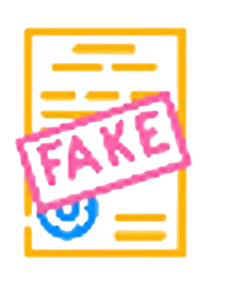 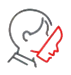 Biometric
Comparison
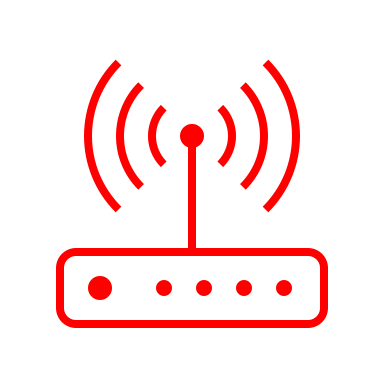 Other Data/Signal
Environmental Risk Factors Channel
Adjudicate
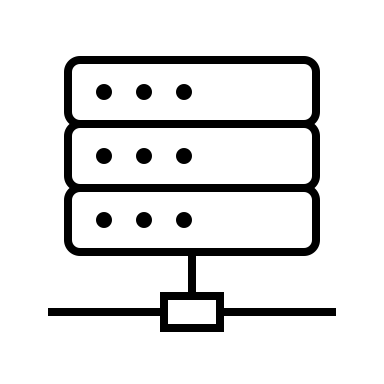 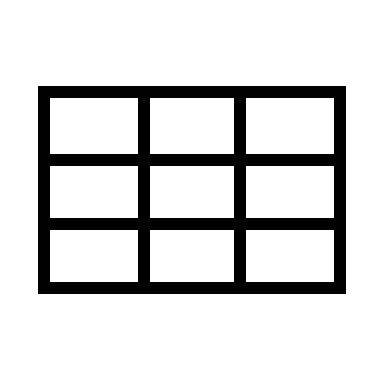 Edge Device
6
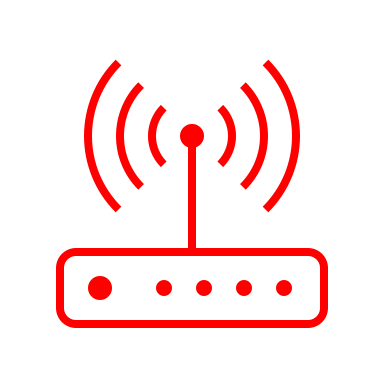 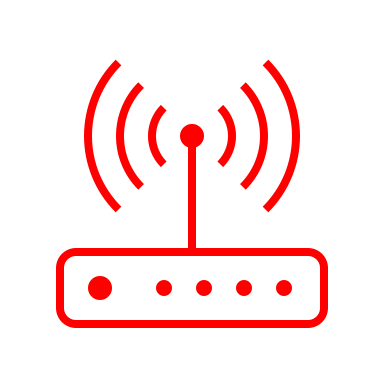 5
Signal Processing
Data Capture
Attack Vectors
DF Physical Presentation Attack 
DF Injection Attack 
DF/Modified document; Synthetic ID document
DF/Synthetic Document Injection Attack
Modified or Synthetic Data Attack
Modified or Synthetic Injection Data Attack
DF in Live Video Chat Attack
Reference Data Injection
Insider threats
IDV Decision Engine
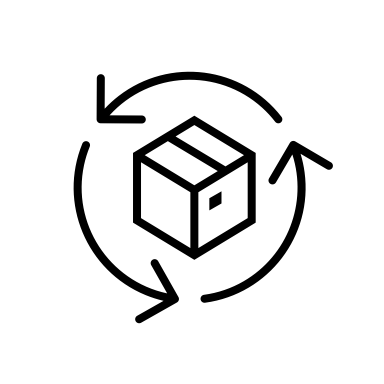 Manual Workflow
Process used for opt-out and/or exception handling
Edge Device
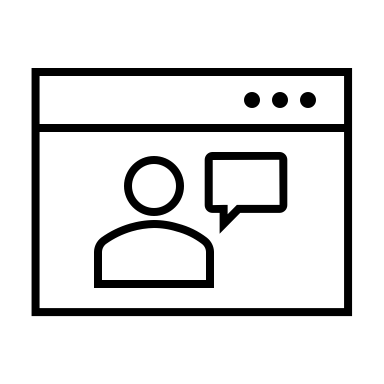 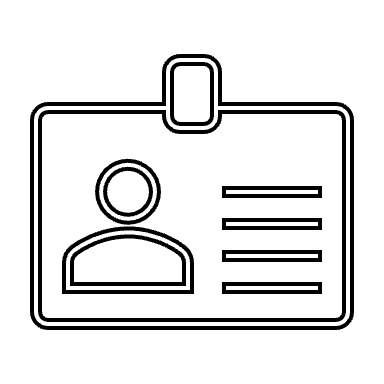 Accepted
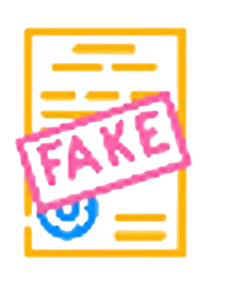 7
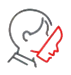 Document
Review
Live Video Chat
Rejected
9
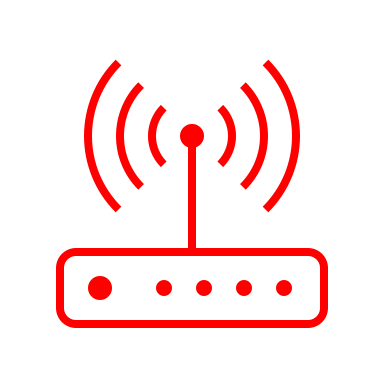 Host System
RIDV Attack Vectors
Reference Data
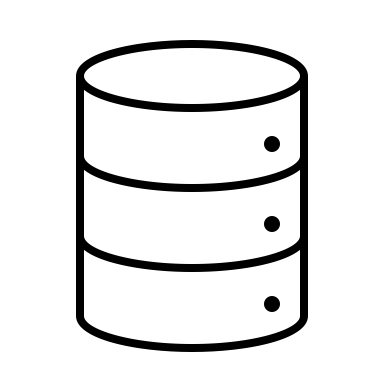 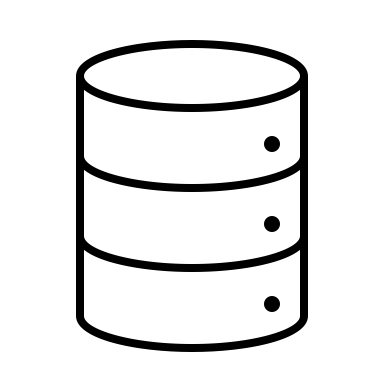 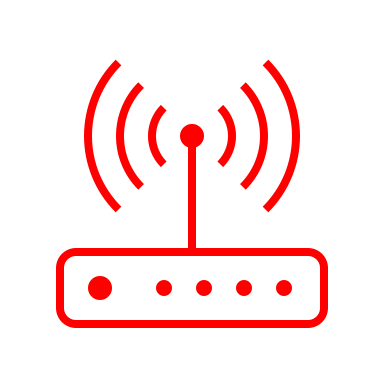 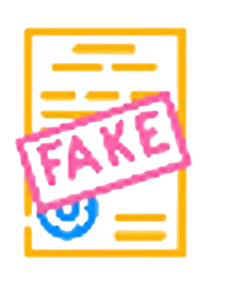 8
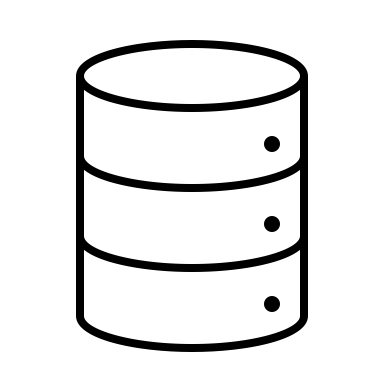 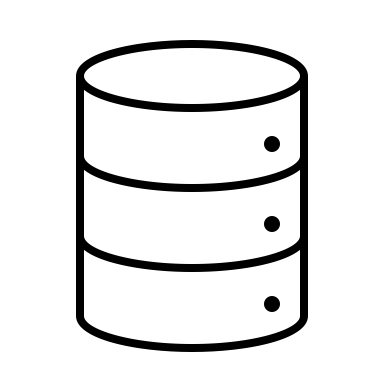 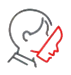 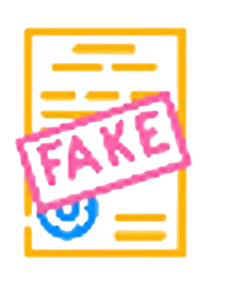 9
Automated Workflow
Baseline IDV Process
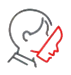 Live Biometric Capture Channel
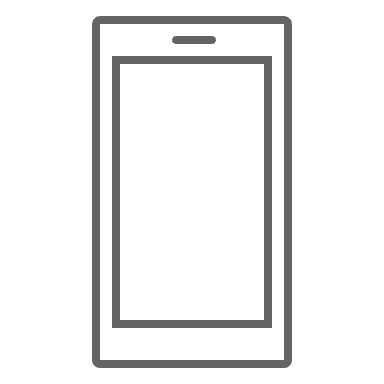 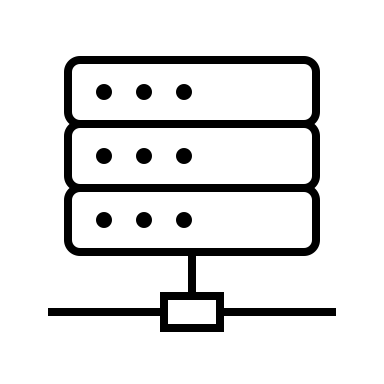 Edge Device
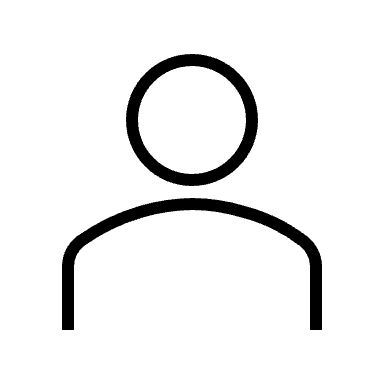 2
1
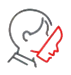 Signal Processing
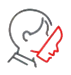 Data Capture
IDV Decision Engine
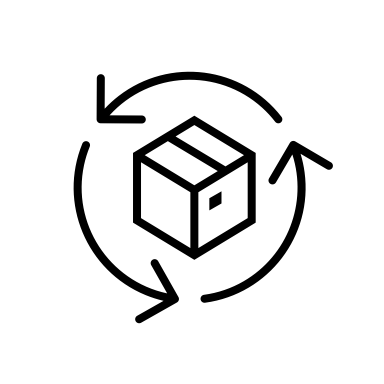 Identity Document Capture Channel
Accepted
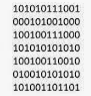 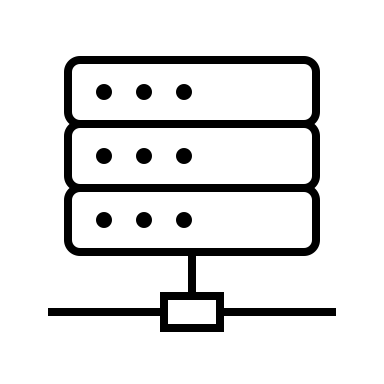 Edge Device
Attack Types
Rejected
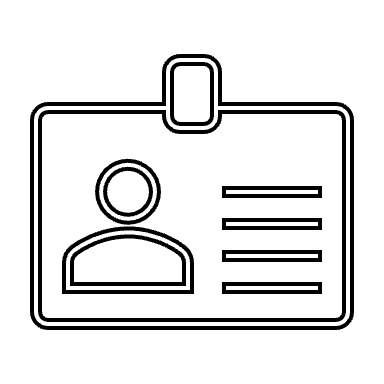 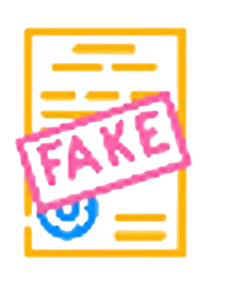 Document
3
4
Signal Processing
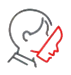 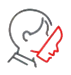 Data Capture
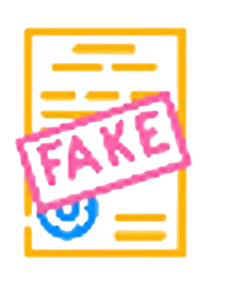 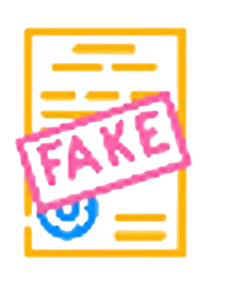 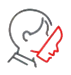 Biometric
Comparison
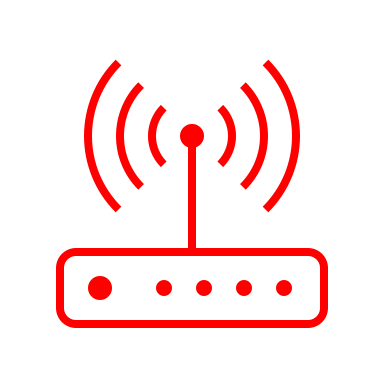 Other Data/Signal
Environmental Risk Factors Channel
Adjudicate
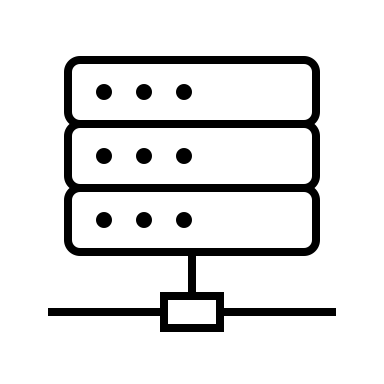 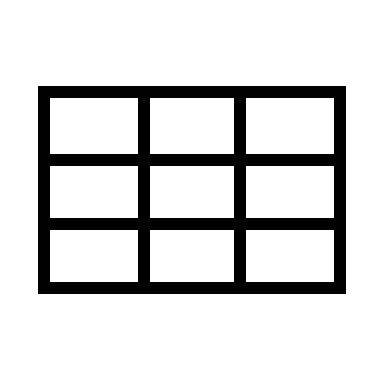 Edge Device
6
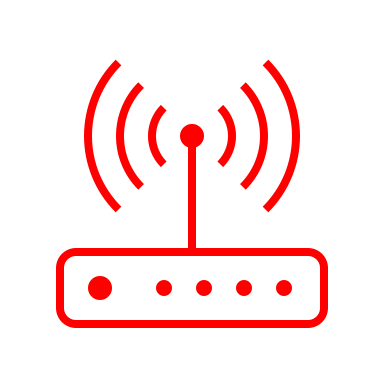 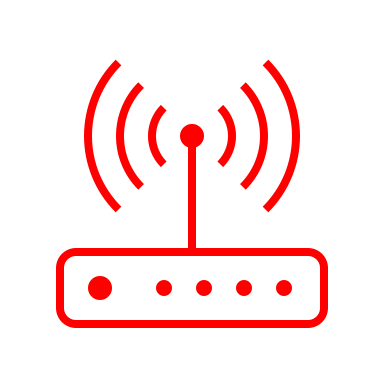 5
Signal Processing
Data Capture
Attack Vectors
DF Physical Presentation Attack 
DF Injection Attack 
DF/Modified document; Synthetic ID document
DF/Synthetic Document Injection Attack
Modified or Synthetic Data Attack
Modified or Synthetic Injection Data Attack
DF in Live Video Chat Attack
Reference Data Injection
Insider threats
IDV Decision Engine
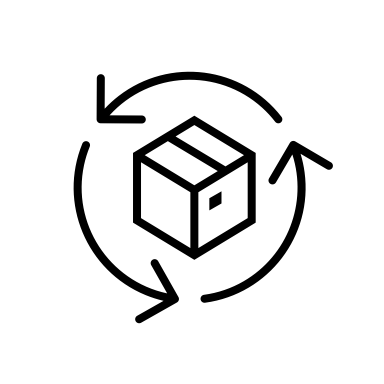 Manual Workflow
Process used for opt-out and/or exception handling
Edge Device
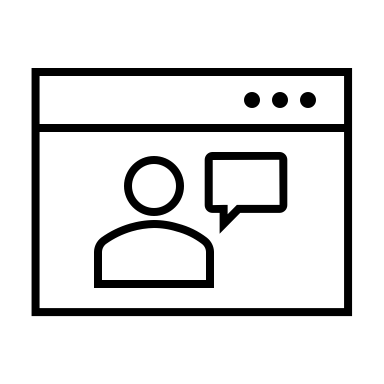 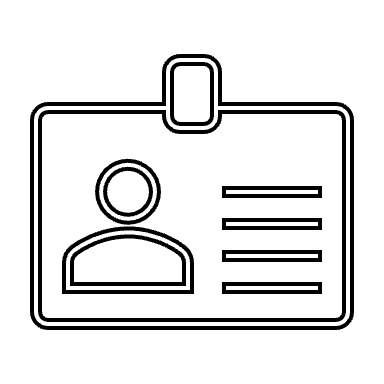 Accepted
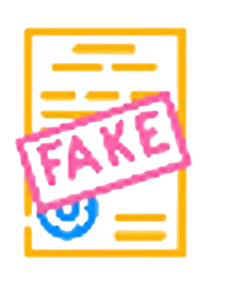 7
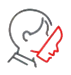 Document
Review
Live Video Chat
10
Rejected
10
RIDV Attack Vectors Defined
AUTOMATED WORKFLOW
Live Biometric Capture Channel
1) Data Capture -  Deepfake Physical Presentation Attack  Explanation
2) Signal Processing - Deepfake Injection Attack  Explanation

Identity Document Capture Channel 
3) Data Capture -  Deepfake /Modified document; Synthetic ID document Explanation
4) Signal Processing - Deepfake Synthetic Document Injection Attack Explanation

Environmental Risk Factors Channel 
5) Data Capture - Modified or Synthetic Data Attack  Explanation
60 Signal Processing - Modified or Synthetic Data Injection Attack  Explanation

MANUAL WORKFLOW
7) Live Capture- Deepfake in Live Video Chat Attack  Explanation

HOST SYSTEM
8) Reference Data- Reference Data Injection Attack  Explanation

9) General System- Insider Threats Explanation
11
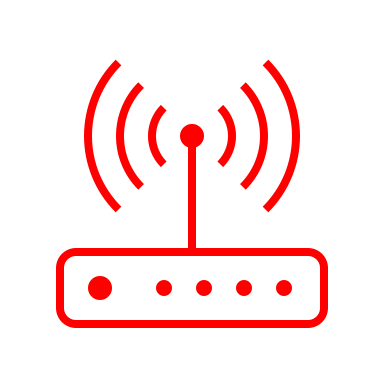 Host System
RIDV Countermeasures
Reference Data
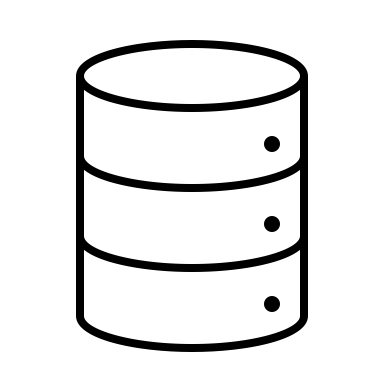 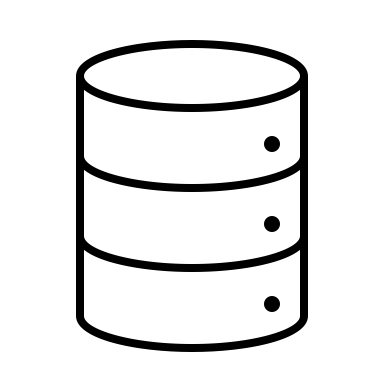 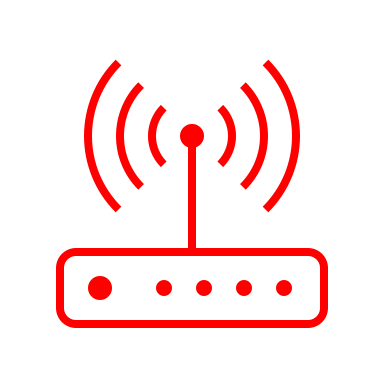 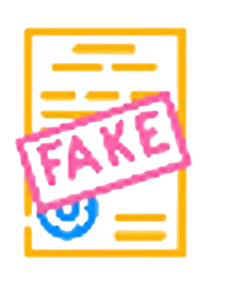 8
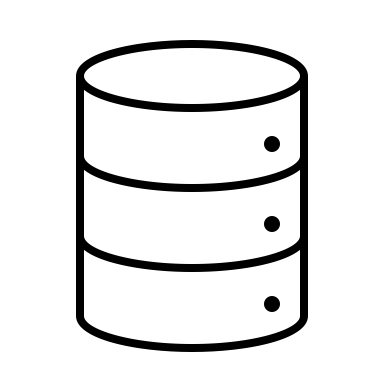 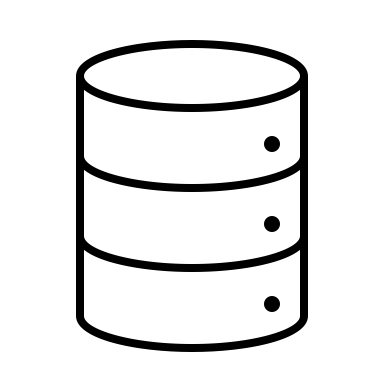 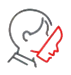 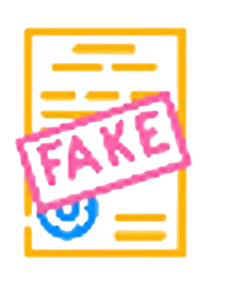 9
Automated Workflow
Baseline IDV Process
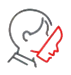 Live Biometric Capture Channel
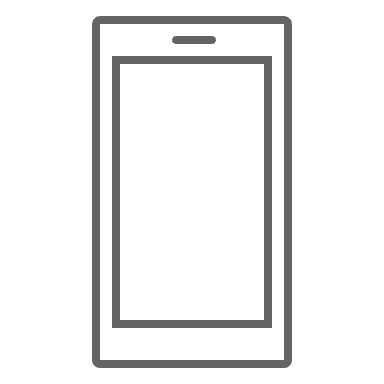 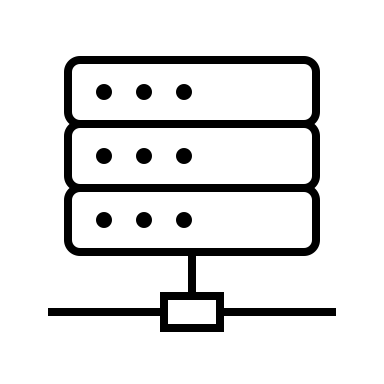 Edge Device
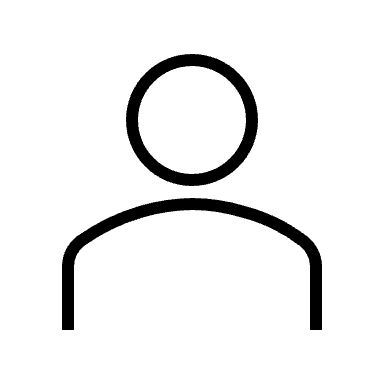 2
1
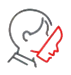 Signal Processing
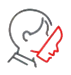 Data Capture
IDV Decision
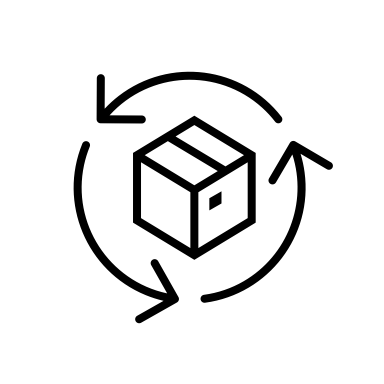 Identity Document Capture Channel
Accepted
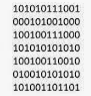 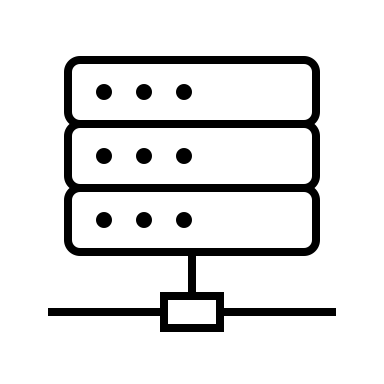 Edge Device
Attack Types
Rejected
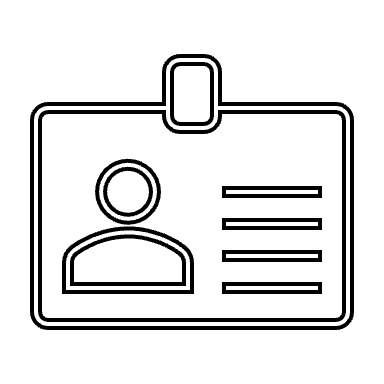 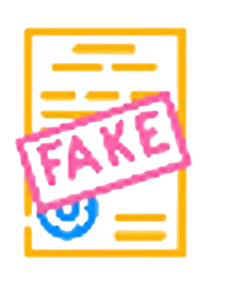 Document
3
4
Signal Processing
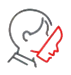 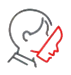 Data Capture
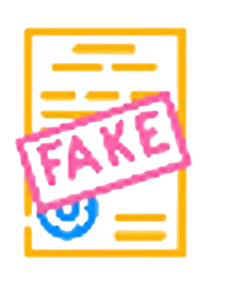 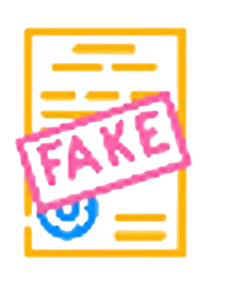 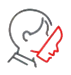 Biometric
Comparison
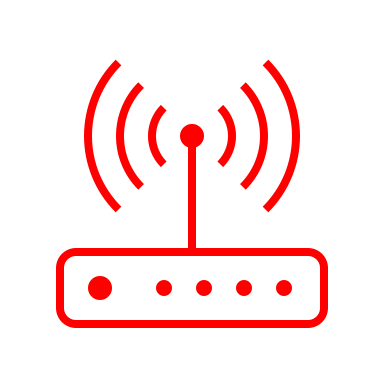 Other Data/Signal
Environmental Risk Factors Channel
Adjudicate
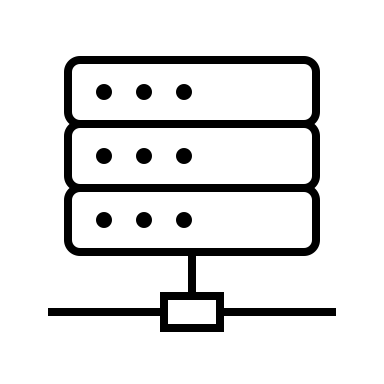 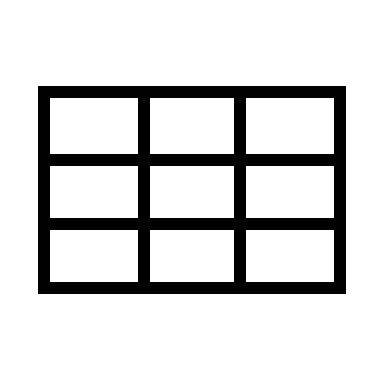 Edge Device
6
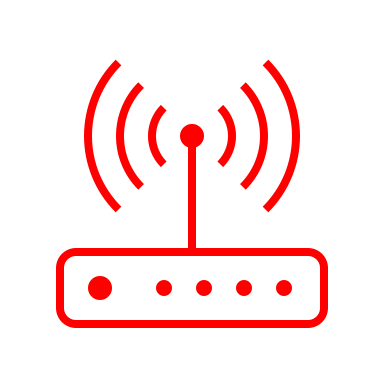 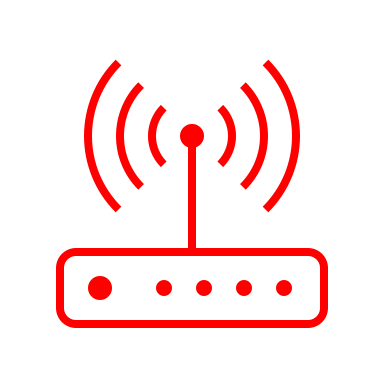 5
Signal Processing
Data Capture
Countermeasures
DF
DF 
DF\
DF
MM
M
DF
R
IN
IDV Decision
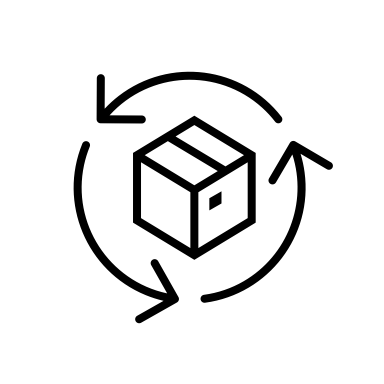 Manual Workflow
Process used for opt-out and/or exception handling
Edge Device
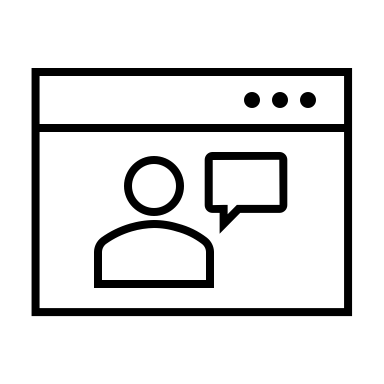 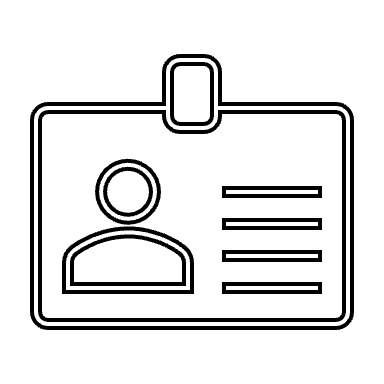 Accepted
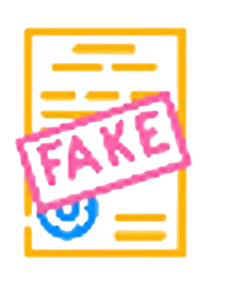 7
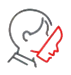 Document
Review
Live Video Chat
Rejected
12
12
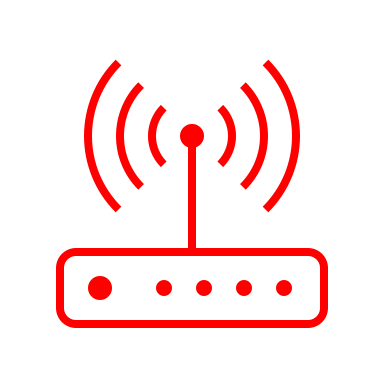 Host System
RIDV Countermeasures
Reference Data
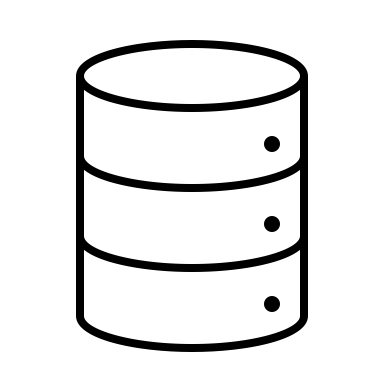 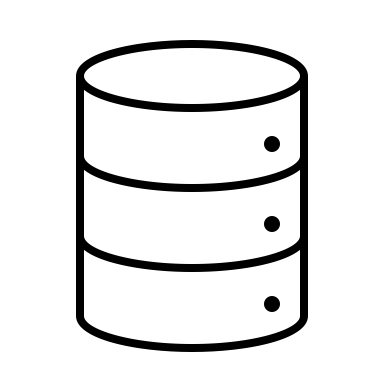 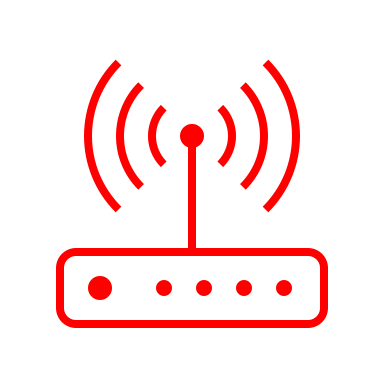 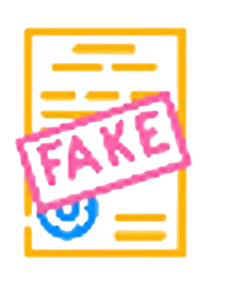 8
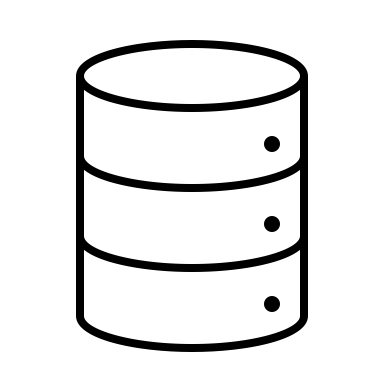 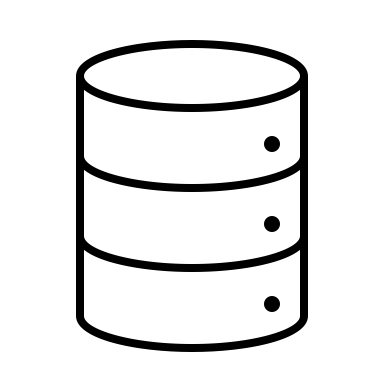 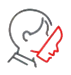 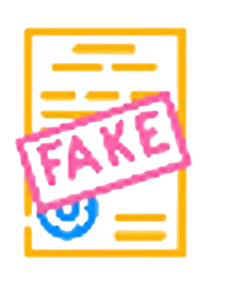 9
Automated Workflow
Baseline IDV Process
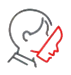 Live Biometric Capture Channel
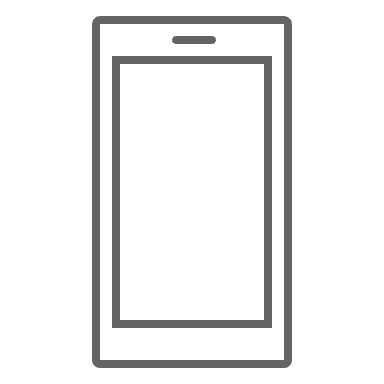 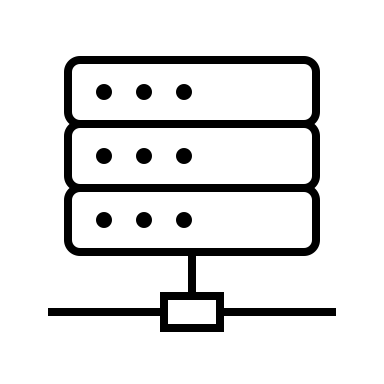 Edge Device
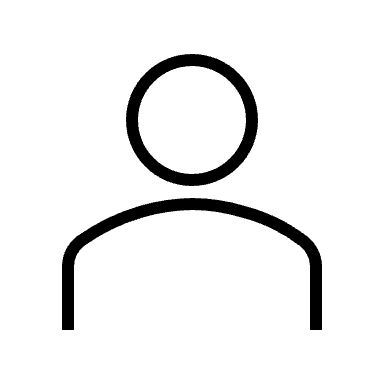 2
1
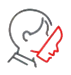 Signal Processing
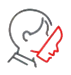 Data Capture
IDV Decision
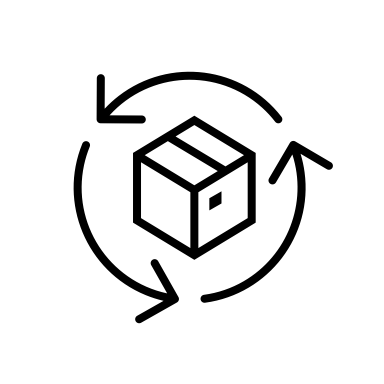 Identity Document Capture Channel
Accepted
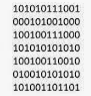 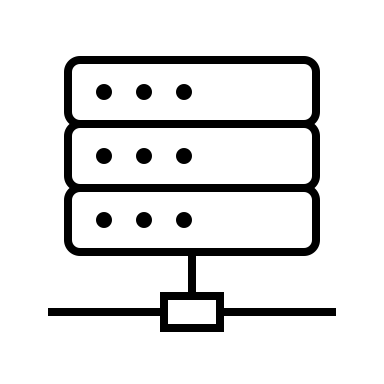 Edge Device
Attack Types
Rejected
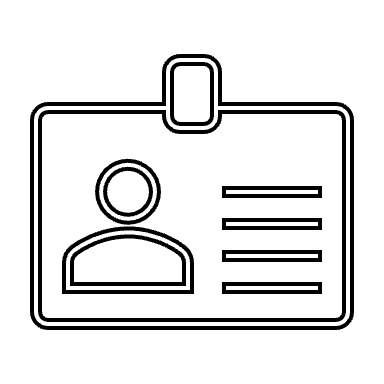 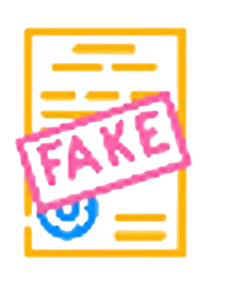 Document
3
4
Signal Processing
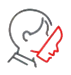 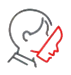 Data Capture
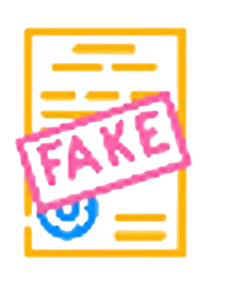 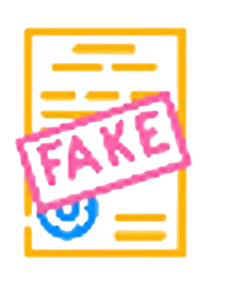 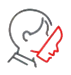 Biometric
Comparison
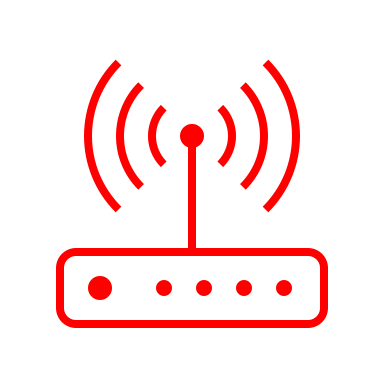 Other Data/Signal
Environmental Risk Factors Channel
Adjudicate
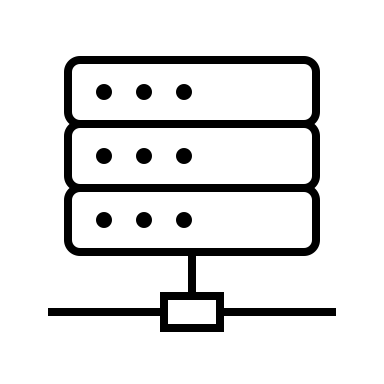 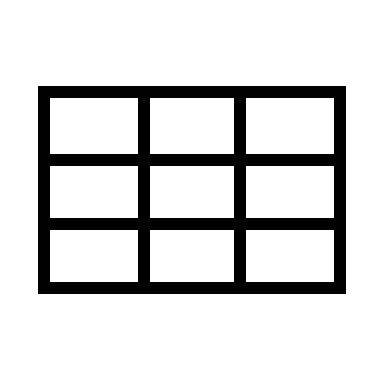 Edge Device
6
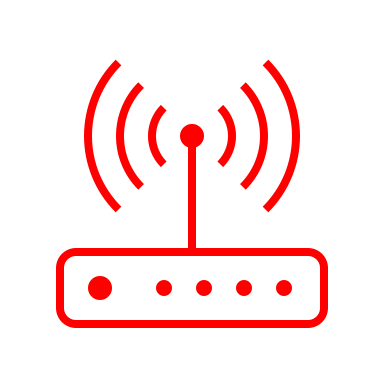 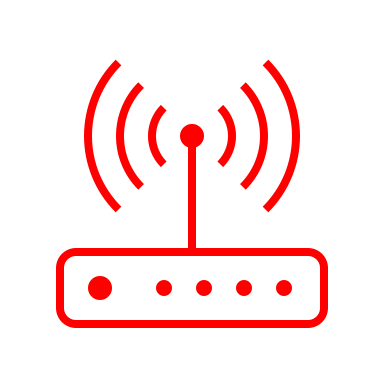 5
Signal Processing
Data Capture
Countermeasures
DF
DF 
DF\
DF
MM
M
DF
R
IN
IDV Decision
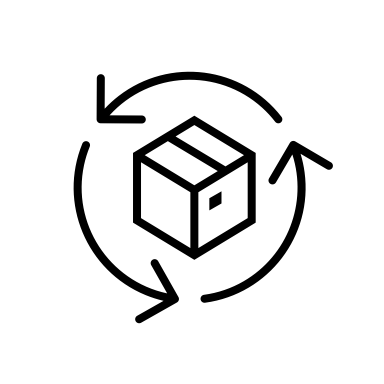 Manual Workflow
Process used for opt-out and/or exception handling
Edge Device
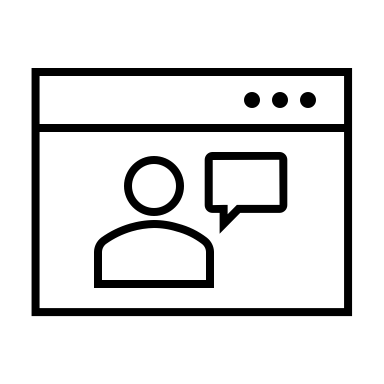 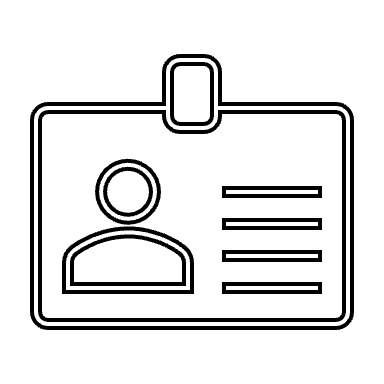 Accepted
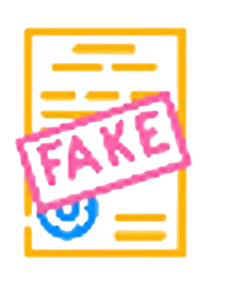 7
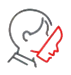 Document
Review
Live Video Chat
13
Rejected
13
13
RIDV Countermeasures Defined
AUTOMATED WORKFLOW
Live Biometric Capture Channel
1) Data Capture -  Deepfake Physical Presentation Attack  Countermeasures
2) Signal Processing - Deepfake Injection Attack  Countermeasures

Identity Document Capture Channel 
3) Data Capture -  Deepfake /Modified document; Synthetic ID document Countermeasures
4) Signal Processing - Deepfake Synthetic Document Injection Attack Countermeasures

Environmental Risk Factors Channel 
5) Data Capture - Modified or Synthetic Data Attack  Countermeasures
60 Signal Processing - Modified or Synthetic Data Injection Attack  Countermeasures

MANUAL WORKFLOW
7) Live Capture- Deepfake in Live Video Chat Attack  Countermeasures

HOST SYSTEM
8) Reference Data- Reference Data Injection Attack  Countermeasures

9) General System- Insider Threats Countermeasures
14
RIDV Table
Process, Prevention, Detection and Countermeasures
15
Key Findings and Recommendations
Introduction, blah blah blah
16
Appendices
Glossary
Regulations
Technical References
Standards
17
Appendix: Glossary
18
Appendix: Regulations
19
Appendix: Technical References
20
Appendix: Standards
21
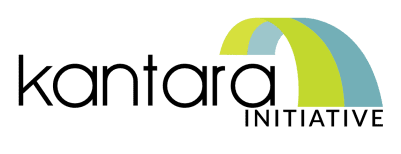 Join. Innovate. Trust.
Supporting the market to develop the trustworthy use of identity assurance and personal data
kantarainitiative.org
    @KantaraInitiative
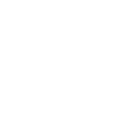 US Office:
585 Grove Street, Suite 145 PMB 990, Herndon, VA 20170 
hello@kantarainitiative.org 
+1 571-475-8895
UK Office:
2A High Street, Thames Ditton, KT7 ORY 
info@kantarainitiative.co.uk